Diaporama cancers digestifs 2020Abstracts sélectionnés de:
Lettre de l’ESDO
Chers collègues
Nous avons le plaisir de vous présenter ce diaporama de l’ESDO qui a été conçu pour mettre en avant et synthétiser les principaux résultats de congrès majeurs en 2020 dans les cancers digestifs. Celui ci est consacré au Congrès virtuel ESMO World Congress on Gastrointestinal Cancer 2020 et il est disponible en anglais, en français, en chinois et en japonais.
La recherche clinique en oncologie évolue dans un environnement en perpétuelle mutation, et constitue un défi permanent. Dans ce contexte, nous avons tous besoin d’avoir accès aux données scientifiques pour améliorer nos connaissances et progresser dans nos métiers de cliniciens, chercheurs et enseignants. J’espère que cette revue des derniers développements en oncologie digestive vous apportera beaucoup et enrichira votre pratique. Si vous souhaitez partager votre avis avec nous, nous serons très heureux de recevoir vos commentaires. Vous pouvez adresser toute correspondance à l’adresse suivante: info@esdo.eu.
Nous sommes également très reconnaissants à Lilly Oncologie pour leur support financier, administratif et logistique à cette activité
Sincèrement vôtres, 
Eric Van Cutsem	Thomas GrünbergerThomas Seufferlein 	Tamara Matysiak-BudnikCôme Lepage 	Jaroslaw RegulaPhillippe Rougier (hon,)	Jean-Luc Van Laethem
(ESDO Governing Board)
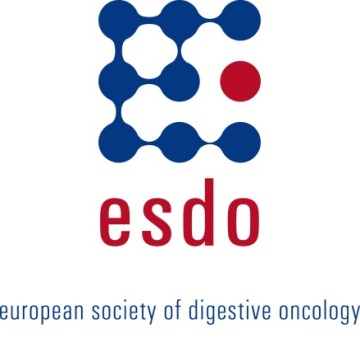 Diaporama ESDO oncologie médicaleContributeurs 2020
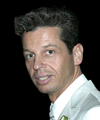 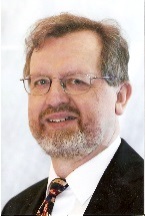 CANCER COLORECTAL
Prof Eric Van Cutsem	Oncologie digestive, hôpitaux universitaires de Leuven, Belgique
Prof Thomas Gruenberger	Département de chirurgie, Hôpital Kaiser-Franz-Josef, Vienne, Autriche
Prof Jaroslaw Regula	Département de gastroentérologie et hépatologie, Institut d’oncologie, Warsaw, Pologne
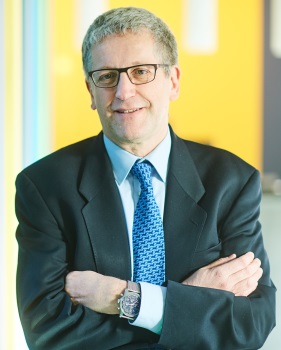 CANCER DU PANCRÉAS ET TUMEURS HÉPATOBILIAIRES
Prof Jean-Luc Van Laethem	Oncologie digestive, hôpital universitaire Erasme, Brussels, Belgique
Prof Thomas Seufferlein	Clinique de médecine interne I, Université d’Ulm, Ulm, Allemagne
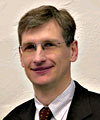 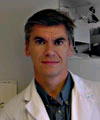 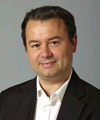 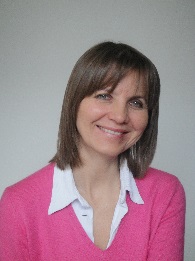 TUMEURS GASTRO-OESOPHAGIENNES ET NEUROENDOCRINES 
Prof Côme Lepage	Hôpital universitaire et INSERM, Dijon, France
Prof Tamara Matysiak	Hépatogastroentérologie et oncologie digestive, Institut des maladies digestives	Nantes, France
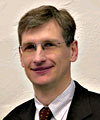 BIOMARQUEURS
Prof Eric Van Cutsem	Oncologie digestive, hôpitaux universitaires de Leuven, Belgique
Prof Thomas Seufferlein	Clinique de médecine interne I, Université d’Ulm, Ulm, Allemagne
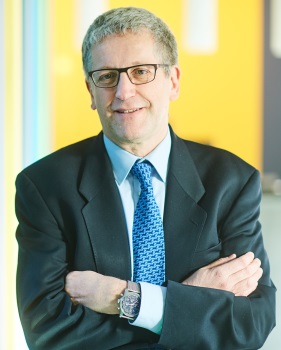 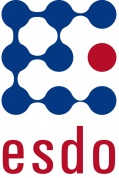 Glossaire
/xS	toutes les x semaines
5FU	5-fluorouracile
ADCI	adénocarcinome à cellules indépendantes
ADCP	adénocarcinome pancréatique
AFP	alpha-foetoprotéine
AJCC	American Joint Committee on Cancer
ALBI	albumine-bilirubine
ALT	alanine aminotransférase
AST	aspartate aminotransférase
BRAFi	inhibiteur de BRAF
BT	bourgeonnement tumoral
CA 19-9	carbohydrate antigène 19-9
CAPOX	capécitabine + oxaliplatine
CCA	cholangiocarcinome
CCR(m)	cancer colorectal (métastatique)
CHC	carcinome hépatocellulaire
CHIP	chimiothérapie hyperthermique intrapéritonéale
CIAH	chimiothérapie intra-artérielle hépatique
CIRA	comité indépendant de revue en aveugle
CPS	combined positive score
CT	chimiothérapie
DMT	dose maximale tolérée
dMMR	déficience mismatch repair
DR	durée de réponse
ECOG	Eastern Cooperative Oncology Group
EEH	envahissement extra hépatique
EGFR	epidermal growth factor receptor
EI	évènement indésirable
EIG	événement indésirable grave 
EIGLT	EIG lié au traitement
EILT	événement indésirable lié au traitement
ET	écart type
Evt	événement
FOLFIRI	leucovorine + 5FU + irinotécan 
FOLFIRINOX	leucovorine + 5FU + irinotécan + oxaliplatine
FOLFOX	leucovorine + 5-fluorouracile + oxaliplatine
GI	gastro-intestinal
HER2	human epidermal growth factor 	receptor 2
HR	hazard ratio 
IC	Intervalle de confiance
ICP	index de carcinose péritonéale
IHC	immunohistochimie
IMV	invasion macrovasculaire
ITT	intention de traiter 
IV	intraveineux
J	jour
JOG	jonction oesogastrique
KPS	Karnofsky performance status
L2	2e ligne
L3	3e ligne
LV	leucovorine
mFOLFIRINOX 	modified leucovorine + 5-fluorouracile + 	irinotécan + oxaliplatine
MMR	mismatch repair
MS	maladie stable
MSI-H	instabilité microsatellitaire élevée 
MSS	microsatellites stables
NA	non atteinte
Nab-p	nab-paclitaxel
ND	non disponible
NE	non évaluable
OR	odds ratio
pCR	réponse pathologique complète
PD	pharmacodynamie
PD-(L)1	programmed death-(ligand) 1
PK	pharmacocinétique
pMMR	mismatch repair proficient
po	per os
Prog	progression
PS	performance status
R	randomisation
R0/1/2	résection 0/1/2
RC	réponse complète
RCT	radiochimiothérapie
RECIST   	Response Evaluation Criteria In Solid	Tumors
RMD	réunion multidisciplinaire
RP	réponse partielle
RT	radiothérapie
RTS	ratio tumeur stroma
SG(m)	survie globale (médiane)
SSM(m)	survie sans maladie (médiane)
SSP(m) 	survie sans progression (médiane)
SSR	survie sans récidive
TCM	taux de contrôle de la maladie
TEP	tomographie par émission de positons
TLD	toxicité limitant la dose
TRG	grade de régression tumorale
TRO	taux de réponse objective
Tx	traitement
USI	unité de soins intensifs
VHB	virus hépatite B
VHC	virus hépatite C
WT	sauvage
Sommaire
Cancers de l’œsophage et de l’estomac	6
Cancers du pancréas, intestin grêle et tractus hépatobiliaire	15
Cancer du pancréas	16
Carcinome hépatocellulaire	27
Cancer de la vésicule biliaire	46
Cancers du côlon, rectum et anus	52
Cancer gastro-intestinal	92
GIST	96
Note: pour aller à une section, faire un clic droit sur le chiffre correspondant puis cliquer sur « lien hypertexte »
Cancers de l’œsophage et de l’estomac
O-11: Trastuzumab deruxtécan (T-DXd; DS-8201) chez les patients avec adénocarcinome HER2 positif avancé de l’estomac ou de la jonction œsogastrique (JOG) : étude randomisée de phase 2, multicentrique, en ouvert (DESTINY-Gastric01) – Yamaguchi K, et al
Objectif
Evaluer l'efficacité et la tolérance du trastuzumab deruxtécan (T-Dxd) chez des patients avec adénocarcinome HER2 positif avancé de l’estomac ou de la jonction œsogastrique
Critères d'inclusion
Adénocarcinome avancé estomac ou JOG
HER2 positif (IHC3+ ou IHC2+/ISH+)
≥2 lignes préalables comportant une fluoropyrimidine et du platine
Progression sous traitement comportant du trastuzumab
(n=743)
T-Dxd 6,4 mg/kg /3S(n=125)
R
2:1
Irinotécan ou paclitaxel (choix de l’investigateur)(n=62)
CRITÈRE PRINCIPAL
TRO (comité indépendant)
CRITÈRES SECONDAIRES
SG, SSP, tolérance
Yamaguchi K, et al, Ann Oncol 2020;31(suppl):abstr O-11
Cette présentation a été faite au 22e ESMO WCGC le 2 juillet 2020 à 14H56
O-11: Trastuzumab deruxtécan (T-DXd; DS-8201) chez les patients avec adénocarcinome HER2 positif avancé de l’estomac ou de la jonction œsogastrique (JOG) : étude randomisée de phase 2, multicentrique, en ouvert (DESTINY-Gastric01) – Yamaguchi K, et al
Résultats
Yamaguchi K, et al, Ann Oncol 2020;31(suppl):abstr O-11
O-11: Trastuzumab deruxtécan (T-DXd; DS-8201) chez les patients avec adénocarcinome HER2 positif avancé de l’estomac ou de la jonction œsogastrique (JOG) : étude randomisée de phase 2, multicentrique, en ouvert (DESTINY-Gastric01) – Yamaguchi K, et al
Résultats
100
Survie globale
80
80,3%
60
SG, %
HR 0,59 (IC95% 0,39 - 0,88)p=0,0097
40
66,4%
52,1%
(Seuil préspécifié par O’ Brien-Flemingp=0,0202)*
20
0
28,9%
0
3
6
9
12
15
18
21
24
N
Mois
T-DXd
125
115
88
54
33
14
7
3
0
Choix investigateur
62
54
37
19
10
2
2
0
0
Yamaguchi K, et al, Ann Oncol 2020;31(suppl):abstr O-11
O-11: Trastuzumab deruxtécan (T-DXd; DS-8201) chez les patients avec adénocarcinome HER2 positif avancé de l’estomac ou de la jonction œsogastrique (JOG) : étude randomisée de phase 2, multicentrique, en ouvert (DESTINY-Gastric01) – Yamaguchi K, et al
Résultats
100
Survie sans progression
80
60
SSP, %
HR 0,47 (IC95% 0,31 - 0,71)
40
42,8%
20
29,9%
0
20,6%
N
Mois
0
3
6
9
12
15
18
21
24
T-DXd
125
82
35
20
12
5
3
1
0
Choixinvestigateur
62
19
5
0
0
0
0
0
0
Yamaguchi K, et al, Ann Oncol 2020;31(suppl):abstr O-11
O-11: Trastuzumab deruxtécan (T-DXd; DS-8201) chez les patients avec adénocarcinome HER2 positif avancé de l’estomac ou de la jonction œsogastrique (JOG) : étude randomisée de phase 2, multicentrique, en ouvert (DESTINY-Gastric01) – Yamaguchi K, et al
Résultats
Conclusions
Chez ces patients avec adénocarcinome de l’estomac ou de la JOG HER2 positif, le T-Dxd a démontré des améliorations de la réponse tumorale et de la survie comparativement à la chimiothérapie standard et a été globalement bien toléré
Yamaguchi K, et al, Ann Oncol 2020;31(suppl):abstr O-11
O-12: KEYNOTE-061: réponse au traitement ultérieur après 2e ligne par pembrolizumab ou paclitaxel chez les patients avec adénocarcinome avancé de l’estomac ou de la jonction œsogastrique – Yoon HH, et al
Objectif
Evaluer les réponses à un traitement ultérieur chez des patients avec adénocarcinome avancé de l’estomac ou de la jonction œsogastrique après une 2e ligne de pembrolizumab ou paclitaxel
Pas de 3e ligne(n=103)
Critères d'inclusion
Adénocarcinome non résécable, avancé de l’estomac ou JOG
CPS ≥1
Progression après 1e ligne de chimiothérapie contenant platine et fluoropyrimidine
ECOG PS 0–1 
(n=395)
Pembrolizumab 
200 mg /3S
(n=196)
3e ligne ramucirumab + paclitaxel(n=26)
Prog
3e ligne non-ramucirumab + paclitaxel(n=67)
R
1:1
Pas de 3e ligne (n=82)
Paclitaxel†(n=199)
Prog
Traitement de 3e ligne(n=117)
Yoon HH, et al, Ann Oncol 2020;31(suppl):abstr O-12
Cette présentation a été faite au 22e ESMO WCGC le 2 juillet 2020 à 15H06
O-12: KEYNOTE-061: réponse au traitement ultérieur après 2e ligne par pembrolizumab ou paclitaxel chez les patients avec adénocarcinome avancé de l’estomac ou de la jonction œsogastrique – Yoon HH, et al
Résultats
100
Survie globale après la randomisation entre pembrolizumab puis tout traitement ultérieur vs. paclitaxel puis tout traitement ultérieur
80
Taux à 18 mois
36,6%
20,5%
60
SG, %
40
20
Médiane (IC95%)
13,5 mois (12,2 - 17,0)
10,1 mois (9,2 - 11,6)
0
Mois
N
Pembrolizumab
0
6
12
18
24
30
36
42
48
54
117
93
102
81
45
57
24
34
16
23
14
15
10
10
6
5
2
2
0
0
Paclitaxel
Yoon HH, et al, Ann Oncol 2020;31(suppl):abstr O-12
O-12: KEYNOTE-061: réponse au traitement ultérieur après 2e ligne par pembrolizumab ou paclitaxel chez les patients avec adénocarcinome avancé de l’estomac ou de la jonction œsogastrique – Yoon HH, et al
Résultats
Conclusions
Chez ces patients avec adénocarcinome avancé de l’estomac ou JOG, le pembrolizumab apparaît potentialiser le traitement ultérieur et, lorsqu’il est combiné à un anti-VEGF/VEGFR et un taxane, il pourrait y avoir un effet antitumoral plus important, bien que ces données nécessitent confirmation dans d’autres études
Pembrolizumab suivi de RAM + paclitaxel vs. *pembrolizumab suivi de non-RAM + paclitaxel ou †paclitaxel suivi de tout traitement ultérieur
Yoon HH, et al, Ann Oncol 2020;31(suppl):abstr O-12
Cancers du pancréas, intestin grêle et tractus hépatobiliaire
Cancers du pancréas, intestin grêle et tractus hépatobiliaire
Cancer du pancréas
LBA-1: Irinotécan liposomal + 5 fluorouracile/leucovorine + oxaliplatine en 1e ligne chez les patients avec adénocarcinome canalaire pancréatique: analyse principale d’une étude de phase 1/2 – Wainberg ZA, et al
Objectif
Evaluer l'efficacité et la tolérance en 1e ligne de l’irinotécan liposomal + 5FU/leucovorine + oxaliplatine (NALIRIFOX) chez des patients avec ADCP
Cohorte A (70/60): irinotécan liposomal 70 mg/m2 + 5FU/LV† + oxaliplatine 60 mg/m2 /2S (n=7)
Extension 
NALIRIFOX (50/60): irinotécan liposomal 50 mg/m2 + 5FU/LV + oxaliplatine 60 mg/m2 /2S (n=25)
Critères d'inclusion
ADCP non résécable, localement avancé ou métastatique
Diagnostic ≤6 semaines avant l’éligibilité
KPS ≥70*
ECOG PS 0–1
(n=31)
Cohorte B (50/60): irinotécan liposomal 50 mg/m2 + 5FU/LV† + oxaliplatine 60 mg/m2 /2S (n=7)
Cohorte C (50/85): irinotécan liposomal 50 mg/m2 + 5FU/LV† + oxaliplatine 85 mg/m2 /2S (n=10)
Cohorte D (55/70): irinotécan liposomal 55 mg/m2 + 5FU/LV† + oxaliplatine 70 mg/m2 /2S (n=7)
CRITÈRES PRINCIPAUX
Tolérance, TLDs
CRITÈRES SECONDAIRES
SSP, SG, TRO, TCM à 16 semaines, durée de réponse, profil génomique
*Cohorte extension de dose seulement; †5FU 2400 mg/m2 et LV 400 mg/m2
Wainberg ZA, et al, Ann Oncol 2020;31(suppl):abstr LBA-1
Cette présentation a été faite au 22e ESMO WCGC le 1e juillet 2020 à 14H15
LBA-1: Irinotécan liposomal + 5 fluorouracile/leucovorine + oxaliplatine en 1e ligne chez les patients avec adénocarcinome canalaire pancréatique: analyse principale d’une étude de phase 1/2 – Wainberg ZA, et al
Résultats
*≥5% des patients dans la population totale 50/60
Wainberg ZA, et al, Ann Oncol 2020;31(suppl):abstr LBA-1
LBA-1: Irinotécan liposomal + 5 fluorouracile/leucovorine + oxaliplatine en 1e ligne chez les patients avec adénocarcinome canalaire pancréatique: analyse principale d’une étude de phase 1/2 – Wainberg ZA, et al
Résultats
Wainberg ZA, et al, Ann Oncol 2020;31(suppl):abstr LBA-1
LBA-1: Irinotécan liposomal + 5 fluorouracile/leucovorine + oxaliplatine en 1e ligne chez les patients avec adénocarcinome canalaire pancréatique: analyse principale d’une étude de phase 1/2 – Wainberg ZA, et al
Résultats 
Conclusions
Chez ces patients avec ADCP, NALIRIFOX en 1e ligne a été globalement bien toléré et a montré une activité antitumorale encourageante
100
100
Total 50/60 (n=32)
Survie globale
Survie sans progression
80
80
60
60
SGm: 12,6 mois 
(IC95% 8,74 - 18,69)
SSPm: 9,2 mois 
(IC95% 7,69 - 11,96)
SG, %
SSP, %
40
40
20
20
0
0
0
2
4
6
8
10
12
14
16
18
20
22
24
26
28
30
32
34
Mois
Mois
0
4
8
12
16
20
24
24
28
32
36
40
44
Wainberg ZA, et al, Ann Oncol 2020;31(suppl):abstr LBA-1
O-1: PanCO: résultats actualisés d’une étude pilote monobras en ouvert évaluant les microparticules de phosphore 32 OncoSil dans l’adénocarcinome pancréatique non résécable localement avancé en association à gemcitabine + nab-paclitaxel ou FOLFIRINOX – Ross P, et al
Objectif
Evaluer l'efficacité et la tolérance des microparticules OncoSil de phosphore 32 avec gemcitabine + nab-paclitaxel ou FOLFIRINOX chez des patients avec ADCP non résécable localement avancé
Critères d'inclusion
Adénocarcinome pancréatique localement avancé non résécable
Pas de RT ni CT préalables
 Diamètre tumoral cible 2–6 cm
ECOG PS 0–1
(n=50)
Implantation du dispositif OncoSil† à la semaine 4
(n=42)
3 semaines CT*
Poursuite de la CT*
Prog
CRITÈRE PRINCIPAL
Tolérance
CRITÈRE SECONDAIRE
TCM local à 16 semaines
*FOLIRINOX cycles de 14 jours ou gemcitabine + nab-paclitaxel cycles de 28 jours; †activité de P32 calculée à partir du volume tumoral pour délivrer 100 Gy
Ross P, et al, Ann Oncol 2020;31(suppl):abstr O-1
Cette présentation a été faite au 22e ESMO WCGC le 1e juillet 2020 à 14H26
O-1: PanCO: résultats actualisés d’une étude pilote monobras en ouvert évaluant les microparticules de phosphore 32 OncoSil dans l’adénocarcinome pancréatique non résécable localement avancé en association à gemcitabine + nab-paclitaxel ou FOLFIRINOX – Ross P, et al
Résultats
33% des EIs sont survenus avant l’implantation d’OncoSil vs. 67% post implantation, avec 6% vs. 94% attribués au dispositif OncoSil et/ou procédure d’implantation vs. chimiothérapie
Ross P, et al, Ann Oncol 2020;31(suppl):abstr O-1
O-1: PanCO: résultats actualisés d’une étude pilote monobras en ouvert évaluant les microparticules de phosphore 32 OncoSil dans l’adénocarcinome pancréatique non résécable localement avancé en association à gemcitabine + nab-paclitaxel ou FOLFIRINOX – Ross P, et al
Résultats
Conclusions
Chez ces patients avec ADCP non résécable localement avancé, l’implantation du dispositif OncoSil a été faisable, bien tolérée et elle a apporté un bénéfice clinique en association à la chimiothérapie systémique
Ross P, et al, Ann Oncol 2020;31(suppl):abstr O-1
SO-4: Etude de phase Ib/II, ouverte, randomisée évaluant atézolizumab plus RO6874281 vs contrôle dans l’adénocarcinome canalaire pancréatique – MORPHEUS – Chung V, et al
Objectif
Evaluer l'efficacité et la tolérance de RO6874281 + atézolizumab chez des patients avec ADCP métastatique
RO6874281* + atézolizumab† /2S (L2) (n=14)
Progression
RO6874281 + atézolizumab¥ (L3)
Critères d'inclusion
ADCP métastatique
Progression après 1e ligne à base de 5FU ou gemcitabine au stade métastatique
(n=75)
RO6874281# + atézolizumab‡ /3S (L2) (n=15)
R
Autres combinaisons (L2)
Autre combinaison
Gemcitabine + nab-paclitaxel ou mFOLFOX6 (L2 contrôle) (n=46)
CRITÈRES DE JUGEMENT
TRO, SSP, SG, tolérance
*10 mg iv J1, 15 mg iv J8, 15, 22 du cycle 1 puis 15 mg J1, 15 à chaque cycle de 28 jours; †840 mg iv en cycles de 28 jours; #10 mg iv en cycles de 21 jours; ‡1200 mg iv en cycles de 21 jours; ¥patients recevant en 2e ligne RO6874281 + atézolizumab non éligibles à le poursuivre en 3e ligne
Chung V, et al, Ann Oncol 2020;31(suppl):abstr SO-4
Cette présentation a été faite au 22e ESMO WCGC le 1e juillet 2020 à 15H08
SO-4: Etude de phase Ib/II, ouverte, randomisée évaluant atézolizumab plus RO6874281 vs contrôle dans l’adénocarcinome canalaire pancréatique – MORPHEUS – Chung V, et al
Résultats
*Un patient a reçu un schema /2S
Chung V, et al, Ann Oncol 2020;31(suppl):abstr SO-4
SO-4: Etude de phase Ib/II, ouverte, randomisée évaluant atézolizumab plus RO6874281 vs contrôle dans l’adénocarcinome canalaire pancréatique – MORPHEUS – Chung V, et al
Résultats 
Conclusions
Chez ces patients avec ADCP métastatique, RO6874281 + atézolizumab a montré des réponses limitées comparativement à la chimiothérapie de 2e ligne, mais la combinaison a été globalement bien tolérée
*Un patient a reçu un schéma /2S
Chung V, et al, Ann Oncol 2020;31(suppl):abstr SO-4
Cancers du pancréas, intestin grêle et tractus hépatobiliaire
Carcinome Hépatocellulaire
LBA-3: CheckMate 459: résultats à long terme d’efficacité de nivolumab versus sorafénib en traitement de première ligne chez les patients avec carcinome hépatocellulaire avancé – Sangro B, et al
Objectif
Evaluer l’efficacité et la tolérance à long terme du nivolumab en traitement de 1e ligne chez des patients avec CHC avancé
Critères d'inclusion
CHC avancé 
Inéligibles à ou progression après chirurgie et/ou traitement locorégional
Child-Pugh classe A
Naïfs de traitement systémique
ECOG PS 0–1 
(n=743)
Nivolumab 240 mg iv /2S(n=371)
Prog/toxicité
Stratification
Etiologie (VHC vs. non VHC)
Invasion vasculaire et/ou envahissement extra hépatique (présent vs. absent)
Région (Asie vs. non-Asie)
R
1:1
Sorafénib 400 mg po 2x/j(n=372)
Prog/toxicité
CRITÈRE PRINCIPAL
SG
CRITÈRES SECONDAIRES
TRO, SSP, efficacité selon statut PD-L1, tolérance
Sangro B, et al, Ann Oncol 2020;31(suppl):abstr LBA-3
Cette présentation a été faite au 22e ESMO WCGC le 1e juillet 2020 à 18H20
LBA-3: CheckMate 459: résultats à long terme d’efficacité de nivolumab versus sorafénib en traitement de première ligne chez les patients avec carcinome hépatocellulaire avancé – Sangro B, et al
Résultats
100
Survie globale
80
60
SG, %
40
Taux à 12 mois
60%
20
Taux à 24 mois
Taux à 33 mois
55%
37%
0
29%
33%
21%
Mois
N
0
3
6
9
12
15
18
21
24
27
30
33
36
39
42
45
48
51
NIVO
371
372
326
330
273
276
237
234
213
198
189
175
167
156
148
133
130
116
120
98
112
82
102
72
86
59
63
37
42
22
23
10
2
1
0
0
SOR
Sangro B, et al, Ann Oncol 2020;31(suppl):abstr LBA-3
LBA-3: CheckMate 459: résultats à long terme d’efficacité de nivolumab versus sorafénib en traitement de première ligne chez les patients avec carcinome hépatocellulaire avancé – Sangro B, et al
100
100
Résultats
Survie globale selon expression de PD-L1
80
80
Expression PD-L1 cellules tumorales ≥1%
Expression PD-L1 cellules tumorales <1%
60
60
SG, %
40
40
20
20
0
0
SG, %
Mois
Mois
N
NIVO
71
64
64
53
53
37
43
29
41
28
38
25
32
23
29
22
25
20
24
17
23
15
20
14
16
13
12
12
8
7
0
0
0
0
3
3
6
6
9
9
12
12
15
15
18
18
21
21
24
24
27
27
30
30
33
33
36
36
39
39
42
42
45
45
48
51
295
300
257
271
233
216
199
190
165
169
145
148
133
128
117
106
104
93
78
95
88
65
56
81
69
45
25
50
34
15
10
23
1
2
0
0
SOR
Sangro B, et al, Ann Oncol 2020;31(suppl):abstr LBA-3
LBA-3: CheckMate 459: résultats à long terme d’efficacité de nivolumab versus sorafénib en traitement de première ligne chez les patients avec carcinome hépatocellulaire avancé – Sangro B, et al
Résultats
100
100
100
Survie globale selon l’étiologie
80
80
80
VHCa
VHBa
Non infectés
60
60
60
40
40
40
20
20
20
0
0
0
SG, %
SG, %
SG, %
0
3
6
9
12
15
18
21
24
27
30
33
36
39
42
45
48
Mois
Mois
Mois
N
NIVO
116
106
86
72
68
56
51
46
42
37
36
33
31
21
14
9
0
SOR
117
101
77
63
53
50
45
37
33
29
27
24
21
17
8
4
0
0
0
3
3
6
6
9
9
12
12
15
15
18
18
21
21
24
24
27
27
30
30
33
33
36
36
39
39
42
42
45
45
48
48
51
51
22
168
87
154
74
137
61
116
54
101
43
34
90
30
80
25
70
60
18
50
17
37
17
30
14
23
13
7
5
9
2
4
0
1
0
0
87
168
77
143
120
67
107
58
53
92
48
85
40
76
34
68
29
59
27
56
26
50
25
44
20
35
13
29
20
8
10
4
1
1
0
0
aLes patients pouvaient avoir eu une hépatite C ou B active ou guérie comme facteur de risque du CHC
Sangro B, et al, Ann Oncol 2020;31(suppl):abstr LBA-3
LBA-3: CheckMate 459: résultats à long terme d’efficacité de nivolumab versus sorafénib en traitement de première ligne chez les patients avec carcinome hépatocellulaire avancé – Sangro B, et al
Résultats 
Conclusions
Chez ces patients avec CHC avancé, le nivolumab en 1e ligne a continué à démontrer une amélioration de la survie quel que soit le statut PD-L1 ou l’étiologie virale ou non et il a confirmé un profil de tolérance gérable
EILTs
15
25
Fatigue
Prurit
Rash
Augmentation AST
Diarrhée
Diminution appétit
Nausées
Erythrodysesthésie palmoplantaire
Perte de poids
Alopécie
Hypertension
Dysphonie
13
9
11
14
11
9
9
47
6
26
5
11
1
49
1
11
1
18
1
21
1
12
20
10
0
10
20
30
40
50
EILTs, %
NIVO grade 3/4
NIVO grade 1/2
SOR grade 3/4
SOR grade 1/2
Sangro B, et al, Ann Oncol 2020;31(suppl):abstr LBA-3
O-5: Efficacité et tolérance de nivolumab + ipilimumab chez les patients asiatiques avec carcinome hépatocellulaire avancé: sous-analyse de l’étude CheckMate 040 – Yao T, et al
Objectif
Evaluer l'efficacité et la tolérance de nivolumab + ipilimumab chez des patients asiatiques avec carcinome hépatocellulaire avancé
Bras ANivolumab 1 mg + ipilimumab 3 mg /3S x4 (n=50; 34 asiatiques)
Progression/toxicité
Nivolumab 240 mg iv /2S dose fixe
Critères d'inclusion
CHC avancé
Naïfs de sorafénib ou progression après ou intolérance au sorafénib
Child-Pugh A5 ou A6
VHB, VHC ou CHC non viral
ECOG PS 0–1
(n=71)
Bras B
Nivolumab 3 mg + 
ipilimumab 1 mg /3S x4 (n=49; 27 asiatiques)
R
1:1:1
Bras C
Nivolumab 3 mg /2S + 
ipilimumab 1 mg /6S (n=49; 29 asiatiques)
CRITÈRES PRINCIPAUX
Tolérance, TRO (RECIST v1.1, évalué par l’investigateur), durée de réponse
CRITÈRES SECONDAIRES
TCM, délai de réponse, délai jusqu’à progression, SSP, SG
Yao T, et al, Ann Oncol 2020;31(suppl):abstr O-5
Cette présentation a été faite au 22e ESMO WCGC le 1e juillet 2020 à 18H29
O-5: Efficacité et tolérance de nivolumab + ipilimumab chez les patients asiatiques avec carcinome hépatocellulaire avancé: sous-analyse de l’étude CheckMate 040 – Yao T, et al
Résultats
Patients asiatiques
Tous patients
15
(56)
15
(52)
RC

RP

MS

Prog
24
(49)
60
16
(47)
21
(43)
20
(40)
40
15
(31)
9
(31)
7
(26)
12
(24)
12
(24)
Patients, n (%)
7
(21)
9
(18)
9
(18)
20
6
(18)
4
(14)
5
(10)
4
(8)
2
(7)
2
(7)
3
(6)
2
(6)
0
0
0
Yao T, et al, Ann Oncol 2020;31(suppl):abstr O-5
O-5: Efficacité et tolérance de nivolumab + ipilimumab chez les patients asiatiques avec carcinome hépatocellulaire avancé: sous-analyse de l’étude CheckMate 040 – Yao T, et al
Résultats
Conclusions
Chez ces patients asiatiques avec CHC avancé, nivolumab + ipilimumab a montré des réponses cliniquement significatives, surtout dans le bras nivolumab 1 mg + ipilimumab 3 mg
La toxicité a été gérable sans nouveau signal observé
Yao T, et al, Ann Oncol 2020;31(suppl):abstr O-5
O-8: Atézolizumab + bévacizumab vs sorafénib dans le carcinome hépatocellulaire non résécable: résultats des patients âgés inclus dans l’étude IMbrave150 – Li D, et al
Objectif
Evaluer l'efficacité et la tolérance de l’association atézolizumab + bévacizumab chez des patients âgés avec CHC non résécable
Atézolizumab 1200 mg J1 + bévacizumab 15 mg/kg J1 /3S(n=336)
Prog/toxicité
Critères d'inclusion
CHC localement avancé ou métastatique et/ou non résécable
Child-Pugh classe A
Pas de traitement systémique préalable
ECOG PS 0–1
(n=501)
Stratification
Région (Asie sauf Japon* vs. reste du monde)
ECOG PS (0 vs. 1)
Invasion macrovasculaire et/ou envahissement extra hépatique (présence vs. absence)
AFP à l’inclusion (<400 vs. ≥400 ng/mL)
R
2:1
Sorafénib 400 mg 2x/j J1–21 /3S (n=165)
Prog/toxicité
CO-CRITÈRES PRINCIPAUX†
SG, SSP (RECIST v1.1)
CRITÈRES SECONDAIRES
Résultats rapportés par les patients (délai jusqu’à détérioration de la QoL, fonctionnement physique et activités vie quotidienne EORTC QLQ-C30 et EORTC QLQ-HCC18)
*Japon inclus dans le reste du monde; †données déjà présentées à l’ESMO 2019
Li D, et al, Ann Oncol 2020;31(suppl):abstr O-8
Cette présentation a été faite au 22e ESMO WCGC le 1e juillet 2020 à 18H50
O-8: Atézolizumab + bévacizumab vs sorafénib dans le carcinome hépatocellulaire non résécable: résultats des patients âgés inclus dans l’étude IMbrave150 – Li D, et al
Résultats
Survie globale
Age <65 ans
Age ≥65 ans
100
100
80
80
60
60
SG, %
SG, %
40
40
20
20
0
0
1
1
2
2
3
3
4
4
5
5
6
6
7
7
8
8
9
9
10
10
11
11
12
12
13
13
14
14
15
15
16
16
17
17
0
0
Mois
Mois
N
Atezo+ bev
161
157
151
149
146
141
135
128
115
84
63
45
34
24
12
7
1
NE
74
69
62
56
54
51
44
36
33
25
20
16
11
7
2
1
NE
NE
175
172
169
163
156
147
140
127
107
81
55
42
30
16
8
4
2
NE
SOR
91
88
81
76
73
67
61
58
53
35
25
17
13
9
5
2
1
NE
Li D, et al, Ann Oncol 2020;31(suppl):abstr O-8
O-8: Atézolizumab + bévacizumab vs sorafénib dans le carcinome hépatocellulaire non résécable: résultats des patients âgés inclus dans l’étude IMbrave150 – Li D, et al
Résultats
Conclusions
Chez ces patients âgés (≥65 ans) avec CHC non résécable, atézolizumab + bévacizumab a montré des bénéfices cliniques significatifs sans toxicité additionnelle significative
Li D, et al, Ann Oncol 2020;31(suppl):abstr O-8
SO-6: Influence de la fonction hépatique sur les résultats dans une étude de phase II évaluant sorafénib vs. chimiothérapie intra-artérielle dans le carcinome hépatocellulaire avancé– Kobayashi S, et al
Objectif
Evaluer l'efficacité et la tolérance de l’administration de chimiothérapie dans l’artère hépatique (CIAH) + sorafénib selon la fonction hépatique* chez des patients avec CHC avancé
CIAH† suivie desorafénib 400 mg 2x/j(n=35)
Prog/intolérance
Critères d'inclusion
CHC avancé
Score Child-Pugh 5–7
Pas de chimiothérapie systémique préalable
ECOG PS 0–1
(n=68)
Stratification
Site
Invasion macrovasculaire
Envahissement extra hépatique
R
1:1
Sorafénib 400 mg 2x/j(n=33)
Prog/intolérance
CRITÈRE PRINCIPAL
Survie à 1 an
CRITÈRES SECONDAIRES
SG, survie à 2 ans, délai jusqu’à progression, TRO, TCM, tolérance
*Définie selon le score ALBI modifié, grade 1 ≤-2,60, grade 2a >-2,60 à ≤-2,27 et grade 2b >-2,27 à ≤-1,39; †cisplatine 65 mg/m2 ia toutes les 4–6 semaines
Kobayashi S, et al, Ann Oncol 2020;31(suppl):abstr SO-6
Cette présentation a été faite au 22e ESMO WCGC le 1e juillet 2020 à 19H12
SO-6: Influence de la fonction hépatique sur les résultats dans une étude de phase II évaluant sorafénib vs. chimiothérapie intra-artérielle dans le carcinome hépatocellulaire avancé– Kobayashi S, et al
Résultats
Survie globale
mALBI grade 2b
mALBI grade 1–2a
CIAH (n=11)Médiane: 7,4 mo (IC95% 5,8 - 8,9)
CIAH (n=24)Médiane: 18,3 mo (IC95% 2,5 - 34,0)
1,0
1,0
Sorafénib (n=16)Médiane: 15,2 mo (IC95% 6,1 - 24,2)
Sorafénib (n=17)Médiane: 15,1 mo (IC95% 8,4 - 21,7)
0,8
0,8
0,6
0,6
Probabilité de survie
0,4
0,4
0,2
0,2
p=0,093
p=0,66
0
0
0
200
400
600
800
1000
1200
0
200
400
600
800
1000
1200
Jours
Jours
Kobayashi S, et al, Ann Oncol 2020;31(suppl):abstr SO-6
SO-6: Influence de la fonction hépatique sur les résultats dans une étude de phase II évaluant sorafénib vs. chimiothérapie intra-artérielle dans le carcinome hépatocellulaire avancé– Kobayashi S, et al
Résultats
Délai jusqu’à progression et traitement de 2e ligne
mALBI grade 2b
mALBI grade 1–2a
1,0
1,0
CIAH (n=11)Médiane: 2,6 mo (IC95% 0,5 - 4,8)
CIAH (n=24)Médiane: 5,3 mo (IC95% 1,0 - 9,6)
0,8
0,8
Sorafénib (n=17)Médiane: 2,8 mo (IC95% 1,3 - 4,3)
Sorafénib (n=16)Médiane: 3,8 mo (IC95% 2,3 - 5,2)
0,6
0,6
Probabilité de survie
Probabilité de survie
0,4
0,4
p=0,65
p=0,24
0,2
0,2
Jours
Jours
0
0
0
0
100
200
200
400
300
600
400
800
500
1000
600
Kobayashi S, et al, Ann Oncol 2020;31(suppl):abstr SO-6
SO-6: Influence de la fonction hépatique sur les résultats dans une étude de phase II évaluant sorafénib vs. chimiothérapie intra-artérielle dans le carcinome hépatocellulaire avancé– Kobayashi S, et al
Conclusions
Chez les patients avec CHC avancé et mALBI grade 2b, le sorafénib a démontré une supériorité en survie globale vs. CIAH suivie de sorafénib, cependant la SG était comparable dans les 2 bras chez les patients avec mALBI grade 1–2a
Kobayashi S, et al, Ann Oncol 2020;31(suppl):abstr SO-6
SO-9: Résultats de l’étude de phase 3 CELESTIAL évaluant cabozantinib vs placebo dans le sous-groupe de patients avec carcinome hépatocellulaire avancé et score de Child-Pugh B – El-Khoueiry A, et al
Objectif
Evaluer l'efficacité et la tolérance du cabozantinib dans le sous-groupe de patients avec CHC avancé dont la fonction hépatique s’est détériorée pour atteindre un score de Child-Pugh B à la semaine 8
Perte du bénéfice clinique/toxicité
Cabozantinib 60 mg/j(n=470)
Critères d'inclusion
CHC avancé
Score Child-Pugh A
Pré traités par sorafénib
Progression après ≥1 traitement systémique préalable du CHC 
≤2 traitements systémiques préalables pour le CHC avancé
ECOG PS 0–1
(n=707)
Stratification
Etiologie (VHB, VHC, autre)
Région (Asie, autre)
Présence d’envahissement extra hépatique et/ou invasion macrovasculaire (EEH/IMV)
R
2:1
Perte du bénéfice clinique/toxicité
Placebo(n=237)
CRITÈRE PRINCIPAL
SG
CRITÈRES SECONDAIRES
SSP, TRO, tolérance
El-Khoueiry A, et al, Ann Oncol 2020;31(suppl):abstr SO-9
Cette présentation a été faite au 22e ESMO WCGC le 1e juillet 2020 à 19H32
SO-9: Résultats de l’étude de phase 3 CELESTIAL évaluant cabozantinib vs placebo dans le sous-groupe de patients avec carcinome hépatocellulaire avancé et score de Child-Pugh B – El-Khoueiry A, et al
Résultats
Survie globale
Sous-groupe Child-Pugh B
Tous patients
1,0
1,0
0,8
0,8
HR 0,32 (IC95% 0,18 - 0,58)
HR 0,76 (IC95% 0,63 - 0,92); p=0,005
0,6
0,6
Probabilité de SG
Probabilité de SG
0,4
0,4
0,2
0,2
0
0
0
0
6
6
12
12
18
18
24
24
30
30
36
36
42
42
Mois
Mois
El-Khoueiry A, et al, Ann Oncol 2020;31(suppl):abstr SO-9
SO-9: Résultats de l’étude de phase 3 CELESTIAL évaluant cabozantinib vs placebo dans le sous-groupe de patients avec carcinome hépatocellulaire avancé et score de Child-Pugh B – El-Khoueiry A, et al
Résultats
Conclusions
Chez les patients avec CHC avancé et score de Child-Pugh B à la semaine 8, le cabozantinib a démontré des résultats similaires à ceux de la population totale avec un profil de toxicité gérable
El-Khoueiry A, et al, Ann Oncol 2020;31(suppl):abstr SO-9
Cancers du pancréas, intestin grêle et tractus hépatobiliaire
Vésicule biliaire
LBA-2: Etude prospective multicentrique randomisée de supériorité de phase II évaluant l’efficacité de capécitabine-irinotécan (CAPIRI) versus irinotécan dans le cancer de la vésicule biliaire avancé progressant sous une 1e ligne de chimiothérapie – Ramaswamy A, et al
Objectif
Evaluer l'efficacité et la tolérance de capécitabine-irinotécan (CAPIRI) chez des patients avec cancer de la vésicule biliaire ayant progressé sous une 1e ligne de chimiothérapie
CAPIRI: capécitabine 1700 mg/m2/j J1–14 +
irinotécan 200 mg/m2 /3S
(n=49)
Critères d'inclusion
Cancer vésicule biliaire stade IV ou en rechute 
Traitement de 1e ligne préalable à base de gemcitabine
(n=98)
R
1:1
Irinotécan 240 mg/m2 /3S
(n=49)
CRITÈRE PRINCIPAL
SG à 6 mois
CRITÈRES SECONDAIRES
SSP à 6 mois, taux de récidive, QoL, tolérance
Ramaswamy A, et al, Ann Oncol 2020;31(suppl):abstr LBA-2
Cette présentation a été faite au 22e ESMO WCGC le 1e juillet 2020 à 15H26
LBA-2: Etude prospective multicentrique randomisée de supériorité de phase II évaluant l’efficacité de capécitabine-irinotécan (CAPIRI) versus irinotécan dans le cancer de la vésicule biliaire avancé progressant sous une 1e ligne de chimiothérapie – Ramaswamy A, et al
Résultats
100
SG
75
50
SG, %
25
0
CAPIRI
Irinotécan
0
2
4
6
8
10
12
Mois après randomisation
N
CAPIRI
49
49
43
43
33
31
15
20
14
12
12
8
9
5
Irinotécan
Ramaswamy A, et al, Ann Oncol 2020;31(suppl):abstr LBA-2
LBA-2: Etude prospective multicentrique randomisée de supériorité de phase II évaluant l’efficacité de capécitabine-irinotécan (CAPIRI) versus irinotécan dans le cancer de la vésicule biliaire avancé progressant sous une 1e ligne de chimiothérapie – Ramaswamy A, et al
Résultats
100
SSP
75
50
SSP, %
25
0
CAPIRI
Irinotécan
0
1
2
3
4
5
6
Mois après randomisation
N
CAPIRI
49
48
46
43
37
34
20
26
18
22
10
11
9
6
Irinotécan
Ramaswamy A, et al, Ann Oncol 2020;31(suppl):abstr LBA-2
LBA-2: Etude prospective multicentrique randomisée de supériorité de phase II évaluant l’efficacité de capécitabine-irinotécan (CAPIRI) versus irinotécan dans le cancer de la vésicule biliaire avancé progressant sous une 1e ligne de chimiothérapie – Ramaswamy A, et al
Résultats 
QoL: pas de différence du delta des scores HEP – F(1, 21) = 0,805; p=0,38
Fréquence plus élevée des modifications de dose avec CAPIRI (27%) vs. irinotécan (9%); p=0,03
Ramaswamy A, et al, Ann Oncol 2020;31(suppl):abstr LBA-2
LBA-2: Etude prospective multicentrique randomisée de supériorité de phase II évaluant l’efficacité de capécitabine-irinotécan (CAPIRI) versus irinotécan dans le cancer de la vésicule biliaire avancé progressant sous une 1e ligne de chimiothérapie – Ramaswamy A, et al
Résultats 
Conclusions
Chez ces patients avec cancer de la vésicule biliaire avancé progressant sous une 1e ligne de chimiothérapie, le bénéfice clinique était similaire entre CAPIRI et irinotécan en monothérapie; cependant, il y a eu une augmentation des modifications de dose et des EIs avec la bithérapie CAPIRI
Ramaswamy A, et al, Ann Oncol 2020;31(suppl):abstr LBA-2
Cancers du côlon, du rectum et de l’anus
LBA-5: ANCHOR CRC: étude de phase 2 monobras évaluant encorafénib, binimétinib plus cétuximab dans le cancer colorectal métastatique muté BRAF V600E non prétraité – Grothey A, et al
Objectif
Evaluer l'efficacité et la tolérance de encorafénib + binimétinib + cétuximab en traitement de 1e ligne chez des patients avec CCR muté BRAF V600E
Critères d'inclusion
CCRm avec mutation BRAF V600E
Non prétraité au stade métastatique
Pas d’inhibiteurs préalables de RAF, MEK ou EGFR 
ECOG PS 0–1
(n=95)
Encorafénib + binimétinib + cétuximab
(stade 1 n=41; stade 2* n=54)
Prog/toxicité/arrêt
CRITÈRE PRINCIPAL
TRO (évaluée par l’investigateur)
CRITÈRES SECONDAIRES
SSP, SG, PK, QoL, tolérance
*Enrôlement après que ≥12 réponses ont été rapportées au au stade 1
Grothey A, et al, Ann Oncol 2020;31(suppl):abstr LBA-5
Cette présentation a été faite au 22e ESMO WCGC le 3 juillet 2020 à 15H06
LBA-5: ANCHOR CRC: étude de phase 2 monobras évaluant encorafénib, binimétinib plus cétuximab dans le cancer colorectal métastatique muté BRAF V600E non prétraité – Grothey A, et al
Résultats
Variation maximale de la taille tumorale (%)
20
–40
0
*
*
*
–20
Variation maximale par rapport à l’inclusion, %
RP
MS
–60
NE
Progression
–100
–80
#
†
Durée médiane de traitement: 4,9 mois; *MS confirmée; †RC pour les lésions cibles mais lésions non cibles toujours présentes; #RC non confirmée
Grothey A, et al, Ann Oncol 2020;31(suppl):abstr LBA-5
LBA-5: ANCHOR CRC: étude de phase 2 monobras évaluant encorafénib, binimétinib plus cétuximab dans le cancer colorectal métastatique muté BRAF V600E non prétraité – Grothey A, et al
Résultats
Durée de traitement et meilleure réponse
RP
MS
NE
Progression
0
2
4
6
8
10
12
14
1e réponse
En cours
Mois
Grothey A, et al, Ann Oncol 2020;31(suppl):abstr LBA-5
LBA-5: ANCHOR CRC: étude de phase 2 monobras évaluant encorafénib, binimétinib plus cétuximab dans le cancer colorectal métastatique muté BRAF V600E non prétraité – Grothey A, et al
100
Résultats
Survie sans progression
80
60
SSP, %
40
20
0
0
2
4
6
8
10
12
14
40
33
27
16
7
3
1
0
Mois
N
Grothey A, et al, Ann Oncol 2020;31(suppl):abstr LBA-5
LBA-5: ANCHOR CRC: étude de phase 2 monobras évaluant encorafénib, binimétinib plus cétuximab dans le cancer colorectal métastatique muté BRAF V600E non prétraité – Grothey A, et al
Résultats 
Conclusions
Chez ces patients avec CCRm muté BRAF V600E, le traitement de 1e ligne par encorafénib + binimétinib + cétuximab a démontré une activité clinique et a été bien toléré
Grothey A, et al, Ann Oncol 2020;31(suppl):abstr LBA-5
LBA-6: Tolérance, faisabilité, tolérabilité et résultats préliminaires d’efficacité du traitement systémique périopératoire pour les métastases péritonéales résécables de cancer colorectal : phase pilote d’une étude randomisée (CAIRO6) – Rovers K, et al
Objectif
Evaluer l'efficacité et la tolérance du traitement systémique périopératoire chez des patients avec métastases péritonéales résécables de cancer colorectal
Traitement systémique périopératoire(choix de l’investigateur)*(n=37)
Critères d'inclusion
Adénocarcinome colorectal non appendiculaire résécable
Métastases péritonéales
Pas de métastases extra péritonéales
Pas de traitement systémique dans les 6 mois précédents
Pas de chirurgie cytoréductrice avec CHIP préalable
(n=79)
R
1:1
Chirurgie cytoréductrice avec CHIP
(n=42)
CRITÈRES DE JUGEMENT
Nombre de patients avec chirurgie cytoréductrice + CHIP complète, nombre de patients avec morbidité postopératoire grade 3-5 Clavien-Dindo, faisabilité du recrutement, tolérance
Rovers K, et al, Ann Oncol 2020;31(suppl):abstr LBA-6
*4 cycles de CAPOX néoadjuvants + adjuvants (3 premiers néoadjuvants avec bévacizumab); 6 cycles de FOLFOX néoadjuvants + adjuvants (4 premiers néoadjuvants avec bévacizumab); ou 6 cycles de FOLFIRI néoadjuvants + 4 ou 6 cycles de capécitabine ou 5FU-leucovorine adjuvants (4 premiers néoadjuvants avec bévacizumab)
Cette présentation a été faite au 22e ESMO WCGC le 3 juillet 2020 à 18H23
LBA-6: Tolérance, faisabilité, tolérabilité et résultats préliminaires d’efficacité du traitement systémique périopératoire pour les métastases péritonéales résécables de cancer colorectal : phase pilote d’une étude randomisée (CAIRO6) – Rovers K, et al
Résultats
Rovers K, et al, Ann Oncol 2020;31(suppl):abstr LBA-6
LBA-6: Tolérance, faisabilité, tolérabilité et résultats préliminaires d’efficacité du traitement systémique périopératoire pour les métastases péritonéales résécables de cancer colorectal : phase pilote d’une étude randomisée (CAIRO6) – Rovers K, et al
Conclusions
Chez ces patients avec métastases péritonéales résécables de cancer colorectal, le traitement systémique périopératoire semble faisable, sûr et toléré, et il permet d’obtenir des réponses radiologiques et pathologiques
Rovers K, et al, Ann Oncol 2020;31(suppl):abstr LBA-6
SO-16: Evaluation du ratio tumeur-stroma en tant que paramètre additionnel à la classification TNM; l’étude UNITED – Mesker W, et al
Objectif
Evaluer l’utilisation du ratio tumeur-stroma (RTS) en plus de la classification TNM
Méthodes
L’étude UNITED a été conçue pour préparer la mise en application du RTS dans le diagnostic pathologique. L’étude a évalué:
Un module d’apprentissage en ligne du RTS avec programme d’évaluation de la qualité (n=40)
Le RTS a été scoré à 2 reprises; test de répétition après 1 an
Fiabilité et reproductibilité de la coloration du tissu tumoral
Automatisation de la méthode de scoring
Validation sur une cohorte prospective de patients avec cancer du côlon stade II-III (en cours de recrutement et active; objectif de 1500 patients)
Mesker W, et al, Ann Oncol 2020;31(suppl):abstr SO-16
Cette présentation a été faite au 22e ESMO WCGC le 3 juillet 2020 à 13H25
SO-16: Evaluation du ratio tumeur-stroma en tant que paramètre additionnel à la classification TNM; l’étude UNITED – Mesker W, et al
Résultats
Le module d’apprentissage en ligne a été réussi par ~70% par auto-apprentissage et par ~90% par l’entraînement
Amélioration significative entre l’entraînement et le test (p=0,002)
Pas de changement entre test et répétition (p=0,299)
L’enseignement en ligne peut être utilisé pour instruire les pathologistes sur le scoring du RTS
*p=0,002
p=0,299
1,0
0,5
Score Kappa
0
Test
Entraînement
Répétition
Mesker W, et al, Ann Oncol 2020;31(suppl):abstr SO-16
SO-16: Evaluation du ratio tumeur-stroma en tant que paramètre additionnel à la classification TNM; l’étude UNITED – Mesker W, et al
Résultats 
Coefficient inter corrélation = 0,832 
IC95% 0,71 - 0,90
L’analyse semi-automatisée pourrait être utile aux pathologistes dans le scoringdu RTS pour quantifier le pourcentageexact de stroma
Conclusions
Le scoring du RTS est une méthode reproductible et facile à apprendre par auto-apprentissage et entraînement rapide
L’analyse semi-automatisée peut être utile pour quantifier le pourcentage exact de stroma
100
40
Graphique en bulles des scores par analysevisuelle et semi automatisée
80
20
Pourcentage scoré par analyse semi-automatisée
60
0
0
20
40
60
80
100
Pourcentage scoré visuellement
Mesker W, et al, Ann Oncol 2020;31(suppl):abstr SO-16
SO-17: Valeur pronostique de l’association entre grade du bourgeonnement tumoral et stade T pour la récidive de cancer du côlon de stade II à haut risque: une étude rétrospective – Kodama H, et al
Objectif
Evaluer la valeur pronostique et prédictive de l’association entre le grade du bourgeonnement tumoral (BT) et le stade T pour déterminer la récidive chez des patients avec CCR de stade II à haut risque pathologique
Patients avec BT3 et T4
(n=22)
Critères d'inclusion
CCR stade II pathologique
1 des facteurs de risque suivants: <12 ganglions lymphatiques, invasion veineuse ou lymphatique, T4, BT3, tumeur indifférenciée 
Revue rétrospective des patients traités entre 2013 et 2018*
(n=448)
Patients avec BT3 sans 
T4
(n=214)
Patients avec T4 sans BT3 
(n=21)
*L’analyse initiale visait à confirmer les facteurs de risque de récidive chez les patients à haut risque
Kodama H, et al, Ann Oncol 2020;31(suppl):abstr SO-17
Cette présentation a été faite au 22e ESMO WCGC le 3 juillet 2020 à 13H33
SO-17: Valeur pronostique de l’association entre grade du bourgeonnement tumoral et stade T pour la récidive de cancer du côlon de stade II à haut risque: une étude rétrospective – Kodama H, et al
Résultats
100
Association entre T4 et BT3 pour la survie sans récidive
80
60
SSR, %
40
20
0
Log-rank p=0,009
0
12
24
36
48
60
Mois
Kodama H, et al, Ann Oncol 2020;31(suppl):abstr SO-17
SO-17: Valeur pronostique de l’association entre grade du bourgeonnement tumoral et stade T pour la récidive de cancer du côlon de stade II à haut risque: une étude rétrospective – Kodama H, et al
Résultats
Conclusions
Chez ces patients avec CCR stade II, BT3, T4 et <12 ganglions ont été identifiés comme facteurs de risque indépendants impactant la survie sans récidive
La présence simultanée de BT3 et T4 était associée à un mauvais pronostic
Kodama H, et al, Ann Oncol 2020;31(suppl):abstr SO-17
O-20: Etude de phase I/IB évaluant régorafénib et nivolumab dans le cancer colorectal avancé réfractaire avec statut pMMR – Kim R, et al
Objectif
Evaluer l'efficacité et la tolérance de régorafénib + nivolumab chez des patients avec CCR pMMR avancé réfractaire
Escalade de dose
Extension de dose
Critères d'inclusion
CCR réfractaire
pMMR
Echec ou intolérance à la chimiothérapie standard*
Pas de régorafénib préalable
(n=28)
Nivolumab 240 mg iv /2S + régorafénib avec escalade de dose 80 mg, 120 mg ou 160 mg (3 semaines on/1 semaine off) (n=12)
Nivolumab 240 mg iv /2S pendant 16 semaines puis 480 mg /3S + régorafénib 80 mg(n=16)
CRITÈRE PRINCIPAL
Dose maximale tolérée (DMT)
CRITÈRES SECONDAIRES
Taux de récidive, SSP, SG, tolérance
*Schémas à base de fluoropyrimidine, irinotécan, oxaliplatine ou bévacizumab ou si KRAS WT cétuximab ou panitumumab
Kim R, et al, Ann Oncol 2020;31(suppl):abstr O-20
Cette présentation a été faite au 22e ESMO WCGC le 3 juillet 2020 à 14H28
O-20: Etude de phase I/IB évaluant régorafénib et nivolumab dans le cancer colorectal avancé réfractaire avec statut pMMR – Kim R, et al
1,0
1,0
Résultats
SSP
SG
0,8
0,8
SSP médiane: 4,3 mois
(IC95% 2,1 - 15,6)
SG médiane: 11,0 mois
(IC95% 5,9 - NA)
0,6
0,6
Taux de SSP à 6 mois: 28,7%
Probabilité de survie
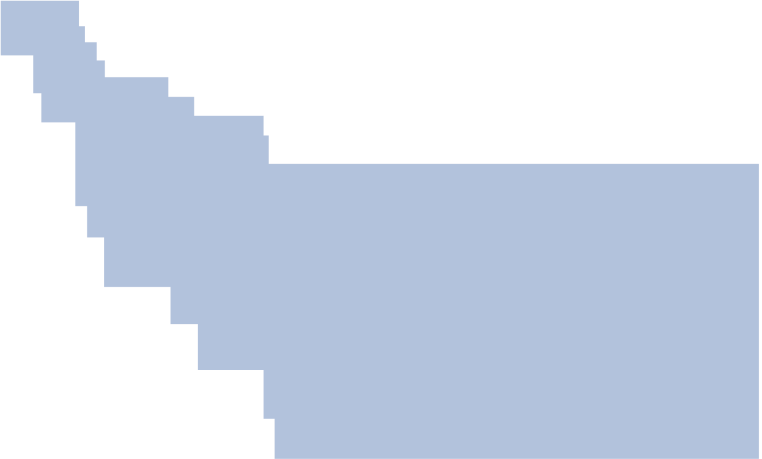 0,4
0,4
0,2
0,2
0
0
Médiane: 4,3 mois
Médiane: 10,97 mois
0
2
4
6
8
10
12
14
16
18
0
2
4
6
8
10
12
14
16
18
Mois
Mois
N
28
28
17
26
15
8
10
3
2
5
1
3
1
1
1
1
0
1
0
0
Kim R, et al, Ann Oncol 2020;31(suppl):abstr O-20
O-20: Etude de phase I/IB évaluant régorafénib et nivolumab dans le cancer colorectal avancé réfractaire avec statut pMMR – Kim R, et al
Résultats 
Conclusions
Chez ces patients avec CCR avancé réfractaire pMMR, nivolumab + régorafénib a démontré une certaine activité clinique et a été globalement bien toléré
Kim R, et al, Ann Oncol 2020;31(suppl):abstr O-20
SO-21: Prise en charge des effets indésirables associés à encorafénib plus cétuximab chez les patients avec cancer colorectal métastatique muté BRAF V600E (étude BEACON CRC) – Tabernero J, et al
Objectif
Evaluer la prise en charge des EIs associés à encorafénib + cétuximab chez des patients avec cancer colorectal métastatique muté BRAF V600E
Triplet: binimétinib + encorafénib + cétuximab
(n=224)
Progression
Critères d'inclusion
CCRm muté BRAF V600E
Progression après 1 ou 2 lignes
Pas de traitement préalable par inhibiteurs de RAF, MEK ou EGFR
Eligibles au cétuximab
ECOG PS 0–1
(n=665)
*
Doublet: encorafénib + cétuximab
(n=220)
R1:1:1
Contrôle: FOLFIRI + cétuximab, ou irinotécan + cétuximab (n=221)
Stratification
ECOG PS (0 vs. 1), irinotécan préalable, cétuximab (AMM US vs. EU)
CO-CRITÈRES PRINCIPAUX
SG, TRO (CIRA)†
CRITÈRES SECONDAIRES
SG et TRO (pour doublet vs. contrôle et doublet vs. triplet), SSP, QoL, tolérance
*Phase de test de tolérance (n=30): binimétinib 45 mg 2x/j + encorafénib 300 mg/j + cétuximab 400 mg/m2 (initial) puis 250 mg/m2 par semaine; †données déjà présentées à l’ESMO WCGC 2019
Tabernero J, et al, Ann Oncol 2020;31(suppl):abstr SO-21
Cette présentation a été faite au 22e ESMO WCGC le 3 juillet 2020 à 14H59
SO-21: Prise en charge des effets indésirables associés à encorafénib plus cétuximab chez les patients avec cancer colorectal métastatique muté BRAF V600E (étude BEACON CRC) – Tabernero J, et al
Résultats
Tabernero J, et al, Ann Oncol 2020;31(suppl):abstr SO-21
SO-21: Prise en charge des effets indésirables associés à encorafénib plus cétuximab chez les patients avec cancer colorectal métastatique muté BRAF V600E (étude BEACON CRC) – Tabernero J, et al
Résultats
Tabernero J, et al, Ann Oncol 2020;31(suppl):abstr SO-21
SO-21: Prise en charge des effets indésirables associés à encorafénib plus cétuximab chez les patients avec cancer colorectal métastatique muté BRAF V600E (étude BEACON CRC) – Tabernero J, et al
Résultats 
Conclusions
Chez ces patients avec CCRm muté BRAF V600E, les EIs rapportés sous encorafénib + cétuximab ont été généralement gérables par les soins de support et une approche pragmatique
Tabernero J, et al, Ann Oncol 2020;31(suppl):abstr SO-21
SO-23: Impact pronostique de l’instabilité microsatellitaire / déficit de réparation des mésappariements de l’ADN chez les patients avec cancer du côlon stade III ou cancer colorectal stade IV: analyse de 42 984 patients de la base de données nationale des cancers (NCDB) – Salem M, et al
Objectif
Evaluer l’impact pronostique de MSI/dMMR sur la SG chez des patients avec cancer du côlon stade III ou CCR stade IV
Méthodes
Revue rétrospective des patients de la National Cancer Database diagnostiqués entre 2004 et 2016
22 132 patients avec cancer du côlon stade III 
1704 MSI-H
20 428 MSS
11 848 patients avec CCR stade IV
470 MSI-H
11 378 MSS
Salem M, et al, Ann Oncol 2020;31(suppl):abstr SO-23
Cette présentation a été faite au 22e ESMO WCGC le 3 juillet 2020 à 15H21
SO-23: Impact pronostique de l’instabilité microsatellitaire / déficit de réparation des mésappariements de l’ADN chez les patients avec cancer du côlon stade III ou cancer colorectal stade IV: analyse de 42 984 patients de la base de données nationale des cancers (NCDB) – Salem M, et al
Résultats
100
100
Survie globale – stade IV
80
80
SGm, mois: 22 pour les 2
HR ajusté* 1,01 (IC95% 0,89 - 1,15)
p=0,852
SGm, mois
MSI-H:	14,4
MSS:	23,2
HR 1,32 (IC95% 1,16 - 1,50)
p<0,001
60
60
SG, %
SG, %
40
40
20
20
0
0
0
0
10
12
20
24
30
36
40
48
50
60
60
Log-rank p<0,0001
Mois
Mois
N
MSI-H
8240
357
5475
181
3266
99
1743
56
838
27
377
12
MSS
*Ajusté sur localisation de la tumeur, sexe, race, traitement, différenciation tumorale et statut assurantiel
Salem M, et al, Ann Oncol 2020;31(suppl):abstr SO-23
SO-23: Impact pronostique de l’instabilité microsatellitaire / déficit de réparation des mésappariements de l’ADN chez les patients avec cancer du côlon stade III ou cancer colorectal stade IV: analyse de 42 984 patients de la base de données nationale des cancers (NCDB) – Salem M, et al
Résultats
Analyse multivariée pour la SG – stade IV
Salem M, et al, Ann Oncol 2020;31(suppl):abstr SO-23
SO-23: Impact pronostique de l’instabilité microsatellitaire / déficit de réparation des mésappariements de l’ADN chez les patients avec cancer du côlon stade III ou cancer colorectal stade IV: analyse de 42 984 patients de la base de données nationale des cancers (NCDB) – Salem M, et al
Résultats
100
100
Survie globale – stade III
80
80
60
60
SG, %
SG, %
40
40
20
20
SGm, mois
MSI-H:	80,1 
MSS:	80,0 
HR ajusté* 1,00 (IC95% 0,91 - 1,10)
p=0,968
SGm, mois
MSI-H:	78,4
MSS:	83,1
HR 1,26 (IC95% 1,14 - 1,38) 
p<0,001
0
0
Log-rank 
p<0,0001
0
0
10
12
20
24
30
36
40
48
50
60
60
Mois
Mois
N
MSI-H
16 075
1384
12 917
1054
9858
775
6579
531
4181
347
2301
181
MSS
* Ajusté sur localisation de la tumeur, sexe, race, traitement, différenciation tumorale et statut assurantiel
Salem M, et al, Ann Oncol 2020;31(suppl):abstr SO-23
SO-23: Impact pronostique de l’instabilité microsatellitaire / déficit de réparation des mésappariements de l’ADN chez les patients avec cancer du côlon stade III ou cancer colorectal stade IV: analyse de 42 984 patients de la base de données nationale des cancers (NCDB) – Salem M, et al
Résultats 
Conclusions
Chez ces patients avec cancer du côlon de stade III ou IV, après ajustement sur la localisation tumorale, le genre, l’origine ethnique, le traitement et le statut assurantiel, le statut MSI-H/dMMR n’a pas montré d’impact pronostique sur la SG
Analyse multivariée pour la SG – stade III
Salem M, et al, Ann Oncol 2020;31(suppl):abstr SO-23
SO-26: Efficacité clinique de l’inhibition combinée de BRAF, MEK, et PD-1 chez les patients avec cancer colorectal muté BRAF V600E – Corcoran R, et al
Objectif
Evaluer l'efficacité et la tolérance de la combinaison des inhibiteurs de BRAF (dabrafénib), MEK (tramétinib) et PD-1 (spartalizumab) chez des patients avec CCR muté BRAF V600E
Critères d'inclusion
CCRm muté BRAF V600E
MSI ou MSS
(n=25)
Spartalizumab 400 mg iv /4S + dabrafénib 150 mg po 2x/j + tramétinib 2 mg/j po
CRITÈRES DE JUGEMENT
Taux de récidive, durée de réponse, tolérance
Etude amendée après inclusion des 9 premiers patients pour exclure l’administration préalable d’inhibiteurs de BRAF ou MEK ou d’une immunothérapie
Corcoran R, et al, Ann Oncol 2020;31(suppl):abstr SO-26
Cette présentation a été faite au 22e ESMO WCGC le 3 juillet 2020 à 17H53
SO-26: Efficacité clinique de l’inhibition combinée de BRAF, MEK, et PD-1 chez les patients avec cancer colorectal muté BRAF V600E – Corcoran R, et al
Résultats
Pas d’inhibiteurs de BRAF et/ou immunothérapie préalables MSS seulement
Tous patients
MSI-H
RP
RP
MS
MS
50
50
B/I
Prog
Prog
B/I
B
0
0
B/I
% de variation par rapport à l’inclusion
–50
–50
–100
–100
B
B: BRAFi préalable
B/I: BRAFi + IO préalables
15
4
1
12
10
16
21
6
17
13
18
20
2
14
5
19
9
3
15
7
4
1
12
10
16
21
6
17
13
18
3
11
20
2
Nombre de patients
Nombre de patients
Taux de réponse 33%, TCM 76%
Taux de réponse 38%, TCM 92%
Corcoran R, et al, Ann Oncol 2020;31(suppl):abstr SO-26
SO-26: Efficacité clinique de l’inhibition combinée de BRAF, MEK, et PD-1 chez les patients avec cancer colorectal muté BRAF V600E – Corcoran R, et al
Résultats
Conclusions
Chez ces patients avec CCR muté BRAF V600E, le triplet spartalizumab, dabrafénib et tramétinib a démontré une activité encourageante et a été généralement bien toléré
Corcoran R, et al, Ann Oncol 2020;31(suppl):abstr SO-26
SO-30: Chimiothérapie systémique adjuvante versus surveillance active après résection d’emblée de métastases péritonéales isolées synchrones de cancer colorectal : analyse appariée sur score de propension d’un registre national – Rovers K, et al
Objectif
Evaluer l'efficacité et la tolérance de la chimiothérapie systémique adjuvante après résection d’emblée de métastases péritonéales isolées synchrones de cancer colorectal
Chimiothérapie systémique adjuvante* (n=172)
Critères d'inclusion
Adénocarcinome colorectal résécable non appendiculaire 
Métastases péritonéales
Pas de métastases extra péritonéales
(n=393)
Chirurgie de cytoréduction complète avec CHIP
Surveillance active†(n=221)
CRITÈRE PRINCIPAL
SG dans les groupes appariés (appariement sur score de propension incluant sexe, âge, localisation tumorale, TNM, histologie – différenciation et séjour à l’hôpital)
*Début de la chimiothérapie systémique sans thérapie ciblée au cours des 3 mois postopératoires; †début de la chimiothérapie après 3 mois postopératoires ou thérapie ciblée au cours des 3 mois postopératoires
Rovers K, et al, Ann Oncol 2020;31(suppl):abstr SO-30
Cette présentation a été faite au 22e ESMO WCGC le 3 juillet 2020 à 18H43
SO-30: Chimiothérapie systémique adjuvante versus surveillance active après résection d’emblée de métastases péritonéales isolées synchrones de cancer colorectal : analyse appariée sur score de propension d’un registre national – Rovers K, et al
Résultats
SG médiane: 38 mois dans le groupe chimiothérapie systémique adjuvante et 24 mois dans le groupe surveillance active (HR 0,64, IC95% 0,48 - 0,86; p=0,003)
Conclusions
Chez ces patients avec métastases péritonéales isolées synchrones de cancer colorectal, la chimiothérapie systémique adjuvante après résection d’emblée des métastases était associée à une amélioration de la SG
Rovers K, et al, Ann Oncol 2020;31(suppl):abstr SO-30
SO-31: La centralisation des soins permet d’optimiser la sélection et les résultats des patients avec métastases péritonéales de cancer colorectal – l’expérience du programme régional Catalan – Ramos M, et al
Objectif
Evaluer l’impact de la centralisation des soins sur l’optimisation de la sélection et des résultats de traitement chez des patients avec métastases péritonéales de cancer colorectal 
Plan de traitement
Evaluation RMD
Evaluation RMD
CT adjuvante x6
CT néoadjuvante x2
CT néoadjuvante x4
Evaluation réponse (clinique, biologique, TEP)
Diagnostic carcinome péritonéal colique(n=523)
Chirurgie radicale + CHIP*
Suivi
*oxaliplatine 460 mg/m2 pendant 30 min à 43°C; irinotécan 400 mg/m2 pendant 30 min à 43°C; MMC 30 mg/m2 pendant 60 min à 42°C
Ramos M, et al, Ann Oncol 2020;31(suppl):abstr SO-31
Cette présentation a été faite au 22e ESMO WCGC le 3 juillet 2020 à 18H51
SO-31: La centralisation des soins permet d’optimiser la sélection et les résultats des patients avec métastases péritonéales de cancer colorectal – l’expérience du programme régional Catalan – Ramos M, et al
Résultats
1,0
SG
0,8
0,6
SG médiane: 42,8 mois
(IC95% 38,0 - 47,5)
Probabilité cumulée de survie
0,4
0,2
0
Survie à 5 ans: 37%
0
20
40
60
80
100
120
140
160
Suivi, mois
Ramos M, et al, Ann Oncol 2020;31(suppl):abstr SO-31
SO-31: La centralisation des soins permet d’optimiser la sélection et les résultats des patients avec métastases péritonéales de cancer colorectal – l’expérience du programme régional Catalan – Ramos M, et al
Résultats
1,0
1,0
ICP
Adénocarcinome à cellules indépendantes
0,8
0,8
SG: 49 (<11) vs.30 (11–20) mois
SG: 44 vs.19 mois
0,6
0,6
Test du log-rank : p<0,0001
Test du log-rank: p<0,0001
Probabilité cumulée de survie
Probabilité cumulée de survie
0,4
0,4
0,2
0,2
ICP <11
Non ADCI
0
0
ADCI
ICP 11–20
ICP ≥20
0
0
20
20
40
40
60
60
80
80
100
100
120
120
140
140
160
160
Mois
Mois
Ramos M, et al, Ann Oncol 2020;31(suppl):abstr SO-31
SO-31: La centralisation des soins permet d’optimiser la sélection et les résultats des patients avec métastases péritonéales de cancer colorectal – l’expérience du programme régional Catalan – Ramos M, et al
Résultats
Ramos M, et al, Ann Oncol 2020;31(suppl):abstr SO-31
SO-31: La centralisation des soins permet d’optimiser la sélection et les résultats des patients avec métastases péritonéales de cancer colorectal – l’expérience du programme régional Catalan – Ramos M, et al
Résultats
Conclusions
Chez les patients avec métastases péritonéales de cancer colorectal, sélectionnés de façon optimale, la chirurgie radicale + CHIP avec chimiothérapie systémique a largement amélioré la survie et a été associée à une morbimortalité postopératoire faible
Une meilleure survie a été démontrée chez les patients avec stade N0, absence d’adénocarcinome à cellules isolées et absence de métastases viscérales ou de l’intestin grêle
Ramos M, et al, Ann Oncol 2020;31(suppl):abstr SO-31
SO-37: Résultats à court terme de VOLTAGE-A: nivolumab monothérapie suivi de chirurgie radicale après radiochimiothérapie chez les patients avec cancer du rectum localement avancé avec microsatellites stables ou instabilité microsatellitaire (EPOC 1504) – Yuki S, et al
Objectif
Evaluer l'efficacité et la tolérance du nivolumab suivi de chirurgie radicale après radiochimiothérapie préopératoire chez des patients avec cancer du rectum localement avancé MSS ou MSI-H
Critères d'inclusion
Cancer du rectum localement avancé, résécable
cT3–4, tout N, M0
Marge inférieure ≤12 cm de la marge anale
Cohorte A1: MSS (n=37)
Cohorte A2: MSI-H (n=5)
Nivolumab 240 mg/kg /2S (max 5 cycles)
Chirurgie†
Chimiothérapie adjuvante postopératoire‡
RCT préopératoire*
CRITÈRE PRINCIPAL
Réponse pathologique
CRITÈRE SECONDAIRE
Tolérance
Yuki S, et al, Ann Oncol 2020;31(suppl):abstr SO-37
*capécitabine 1650 mg/m2 + 50,4 Gy; †excision complète du mésorectum ou excision mésorectale spécifique de la tumeur + curage ganglionnaire bilatéral si nécessaire; ‡FOLFOX ou CAPOX
Cette présentation a été faite au 22e ESMO WCGC le 4 juillet 2020 à 13H47
SO-37: Résultats à court terme de VOLTAGE-A: nivolumab monothérapie suivi de chirurgie radicale après radiochimiothérapie chez les patients avec cancer du rectum localement avancé avec microsatellites stables ou instabilité microsatellitaire (EPOC 1504) – Yuki S, et al
Résultats
SG
Nivolumab monothérapie
Cohorte A1
Chirurgie radicale
Récidive
Patient avec réponse complète
Cohorte A2
Mois
0
3
6
9
12
15
18
21
24
27
30
33
36
Yuki S, et al, Ann Oncol 2020;31(suppl):abstr SO-37
SO-37: Résultats à court terme de VOLTAGE-A: nivolumab monothérapie suivi de chirurgie radicale après radiochimiothérapie chez les patients avec cancer du rectum localement avancé avec microsatellites stables ou instabilité microsatellitaire (EPOC 1504) – Yuki S, et al
Résultats 
Conclusions
Chez ces patients avec cancer du rectum localement avancé MSS ou MSI-H, le nivolumab suivi de chirurgie radicale après radiochimiothérapie préopératoire a démontré des taux de réponse pathologique complète encourageants et a été généralement bien toléré
Yuki S, et al, Ann Oncol 2020;31(suppl):abstr SO-37
CANCERSGASTRO-INTESTINAux
O-3: Efficacité et tolérance de l’entrectinib dans les cancers gastro-intestinaux avec fusion du gène NTRK : analyse intégrée actualisée de trois études cliniques (STARTRK-2, STARTRK-1 et ALKA-372-001) – Patel M, et al
Objectif
Evaluer l'efficacité et la tolérance de l’entrectinib chez les patients atteints de cancers gastro-intestinaux avec fusion du gène NTRK
Critères d'inclusion
Tumeurs solides dont cancers GI
Fusion NTRK 
Données collectées à partir de 3 études: ALKA-372-001, STARTRK-1, STARTRK-2 
(Efficacité=74; tumeurs GI n=12)
(Tolérance n=504; tumeurs GI n=16)
Entrectinib escalade de dose (n=3, tumeurs GI, n=1) ou
entrectinib 600 mg/j /4S (n=71; tumeurs GI, n=11)
CRITÈRES PRINCIPAUX
TRO, durée de réponse
CRITÈRES SECONDAIRES
SSP, SG, TRO intracrânienne et durée de réponse, tolérance
Patel M, et al, Ann Oncol 2020;31(suppl):abstr O-3
Cette présentation a été faite au 22e ESMO WCGC le 1e juillet 2020 à 15H44
O-3: Efficacité et tolérance de l’entrectinib dans les cancers gastro-intestinaux avec fusion du gène NTRK : analyse intégrée actualisée de trois études cliniques (STARTRK-2, STARTRK-1 et ALKA-372-001) – Patel M, et al
Résultats
Patel M, et al, Ann Oncol 2020;31(suppl):abstr O-3
O-3: Efficacité et tolérance de l’entrectinib dans les cancers gastro-intestinaux avec fusion du gène NTRK : analyse intégrée actualisée de trois études cliniques (STARTRK-2, STARTRK-1 et ALKA-372-001) – Patel M, et al
Résultats
Conclusions
Chez ces patients avec divers carcinomes GI porteurs de fusion du gène NTRK, le traitement par entrectinib a apporté des réponses cliniquement significatives et a été généralement bien toléré
Patel M, et al, Ann Oncol 2020;31(suppl):abstr O-3
TUMEURS STROMALES GASTRO-INTESTINALES (GIST)
O-13: Efficacité et tolérance du riprétinib en traitement de 4e ligne et au delà des patients avec tumeur stromale gastro-intestinale après crossover à partir du bras placebo: analyses de INVICTUS – Serrano C, et al
Objectif
Evaluer l'efficacité et la tolérance du riprétinib, inhibiteur de tyrosine kinase à interrupteur de contrôle, chez des patients avec GIST lourdement prétraités
Période double aveugle
Période en ouvert
Riprétinib 150 mg/j
(n=85)
Critères d'inclusion
GIST
≥3 lignes de traitement préalables
(n=129)
Stratification
Traitements préalables (3 vs. ≥4)
ECOG PS (0 vs. 1 or 2)
R2:1
Crossover
Placebo(n=44)
Riprétinib 150 mg/j
(n=29)
Prog
Prog
SSP1
SSP2
CRITÈRE PRINCIPAL
SSP (RECIST v1.1, CIRA)
CRITÈRES SECONDAIRES
TRO, SG, tolérance
Serrano C, et al, Ann Oncol 2020;31(suppl):abstr O-13
Cette présentation a été faite au 22e ESMO WCGC le 2 juillet 2020 à 18H00
O-13: Efficacité et tolérance du riprétinib en traitement de 4e ligne et au delà des patients avec tumeur stromale gastro-intestinale après crossover à partir du bras placebo: analyses de INVICTUS – Serrano C, et al
100
100
Résultats
Survie sans progression
Survie globale
80
80
60
60
SSP, %
SG, %
40
40
20
20
0
0
Mois
Mois
0
0
2
2
4
4
6
6
8
8
10
10
12
12
14
14
16
16
Riprétinib
Crossover
Placebo
Censurés
N
Riprétinib
Riprétinib SSP1
29
44
11
7
10
4
5
1
1
1
0
0
85
85
29
44
28
34
81
65
76
52
24
29
37
67
22
24
42
13
14
18
24
8
8
8
10
1
1
1
0
2
1
1
0
0
0
Crossover SSP2
Crossover
Placebo SSP1
Placebo
Serrano C, et al, Ann Oncol 2020;31(suppl):abstr O-13
O-13: Efficacité et tolérance du riprétinib en traitement de 4e ligne et au delà des patients avec tumeur stromale gastro-intestinale après crossover à partir du bras placebo: analyses de INVICTUS – Serrano C, et al
Résultats
Conclusions
Chez ces patients avec GIST lourdement prétraités qui ont fait un crossover à partir du placebo, le riprétinib a démontré un bénéfice cliniquement significatif et a été généralement bien toléré
Serrano C, et al, Ann Oncol 2020;31(suppl):abstr O-13